JUNE 15, 2025
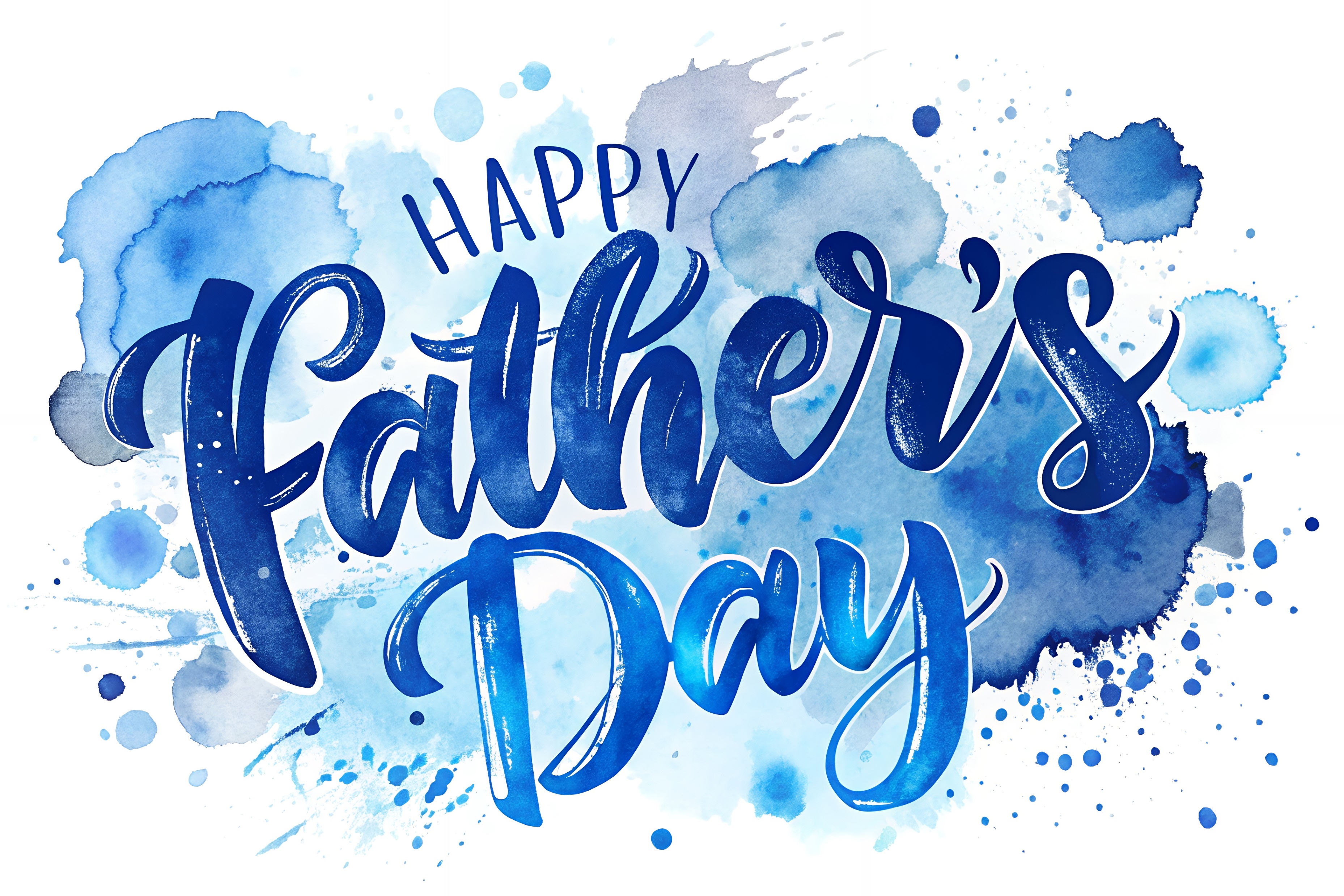 Processional
Lighting of  Candles
Greetings
Call to Worship…
Leader: God, how majestic is your name! You create,  and through creation, we encounter your  wisdom and power.
People: How majestic is the name of God, our Creator!
Leader: You redeem, and through Jesus Christ, we encounter your saving love and grace.
People: How majestic is the name of God, our redeemer!
Leader: You sustains us, and through your Spirit, we  
encounter your renewing presence.
People: How majestic is the name of God, our Sustainer!
Leader: Come, let us worship the Triune God!
People: We gather to worship God, Three-in-One and  
One-in-Three!
Opening Hymn”Victory In Jesus”#370
I heard an old, old story,How a Savior came from glory,How He gave His life on CalvaryTo save a wretch like me;I heard about His groaning,Of His precious blood's atoning,Then I repented of my sinsAnd won the victory.
O victory in Jesus,My Savior, forever.He sought me and bought meWith His redeeming blood;He loved me ere I knew HimAnd all my love is due Him,He plunged me to victory,Beneath the cleansing flood.
I heard about His healing,Of His cleansing pow'r revealing.How He made the lame to walk againAnd caused the blind to see;And then I cried, "Dear Jesus,Come and heal my broken spirit,"And somehow Jesus came and bro'tTo me the victory.
O victory in Jesus,My Savior, forever.He sought me and bought meWith His redeeming blood;He loved me ere I knew HimAnd all my love is due Him,He plunged me to victory,Beneath the cleansing flood.
I heard about a mansionHe has built for me in glory.And I heard about the streets of goldBeyond the crystal sea;About the angels singing,And the old redemption story,And some sweet day I'll sing up thereThe song of victory.
O victory in Jesus,My Savior, forever.He sought me and bought meWith His redeeming blood;He loved me ere I knew HimAnd all my love is due Him,He plunged me to victory,Beneath the cleansing flood.
Morning Prayer
Response
Affirmation of Faith“The Apostles’ Creed”
I believe in God the Father Almighty. The maker of heaven and earth;
and in Jesus Christ his only Son our Lord: who was conceived by the Holy Spirit, born of the Virgin Mary,
suffered under Pontius Pilate, was crucified, dead, and buried;
the third day he rose from the dead; he ascended into heaven,
and sitteth at the right hand of God the Father Almighty; from thence he shall come to judge the quick and the dead.
I believe in the Holy Spirit, the Holy catholic** church, the communion of saints, the forgiveness of sins,
**Church Universal
the resurrection of the body, and the life everlasting. Amen.
Gloria Patri
Glory be to the Father, and to the Son and to the Holy Ghost,
as it was in the beginning, is now, and ever shall be, world with-out end.  
A-men.  A-men
The Offering (It’s Giving Time)“Praise God, from whom all blessings flow; praise him, all creatures here below; praise him above, ye heavenly host; praise Father Son, and Holy Ghost, Amen”
*The Dedication of Tithes and Offering
UMH #588“All things come of thee, O Lord, and of thine own have we given thee.” AMEN!
Parish Notices/Recognition of Visitors
WE Listen for God’s Word
Proclamation and Response/We Listen for God’s Word
Old Testament:   Psalm 8(ESV) 
New Testament:   John 16:12-15 (ESV)
Leader: The Word of God for the people of God. 
People:  Thanks be to God.
Old Testament: Psalm 8 ESV

8:1	O Lord, our Lord, how majestic is your name in all the earth! You have set your glory above the heavens.

8:2	Out of the mouth of babies and infants, you have established strength because of your foes, to still the enemy and the avenger.

8:3	When I look at your heavens, the work of your fingers, the moon and the stars, which you have set in place,
8:4	what is man that you are mindful of him, and the son of man that you care for him?

8:5	Yet you have made him a little lower than the heavenly beings and crowned him with glory and honor.

8:6	You have given him dominion over the works of your hands; you have put all things under his feet,
8:7	all sheep and oxen, and also the beasts of the field,

8:8	the birds of the heavens, and the fish of the sea, whatever passes along the paths of the seas.

8:9	O Lord, our Lord, how majestic is your name in all the earth!
New Testament:   John 16:12-15 (ESV)
16:12		“I still have many things to say to you, but you cannot bear them now.

16:13 	When the Spirit of truth comes, he will guide you into all the truth, for he will not speak on his own authority, but whatever he hears he will speak, and he will declare to you the things that are to come.
16:14		He will glorify me, for he will take what is mine and declare it to you.

16:15	All that the Father has is mine; therefore I said that he will take what is mine and declare it to you.
SelectionWesley’s  Women Choir
The Message by 

Rev. Doris Bright, Pastor
Invitational /
Altar Call
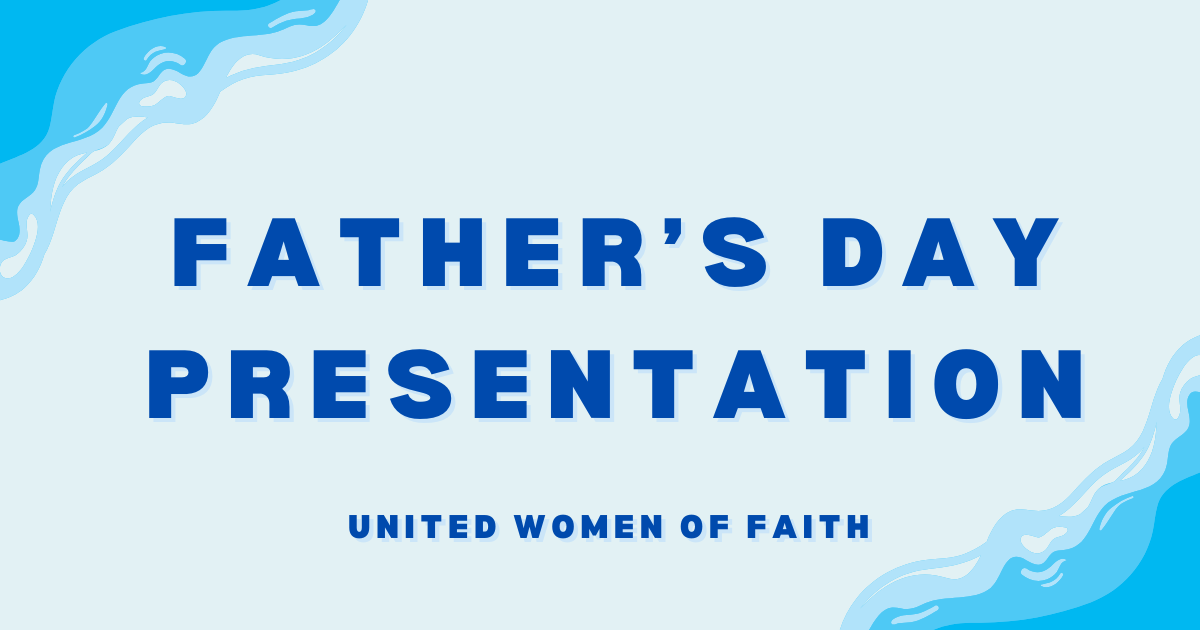 Extinguishing of the Candles
Song of Sending Forth
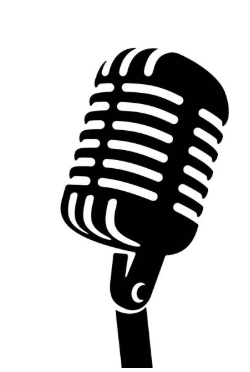 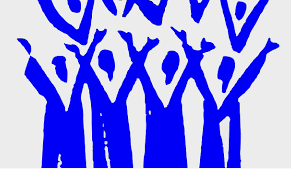